Papel dos principais micronutrientes através das perspectivas da Nutrigenética e Nutrigenômica na prevenção do câncer
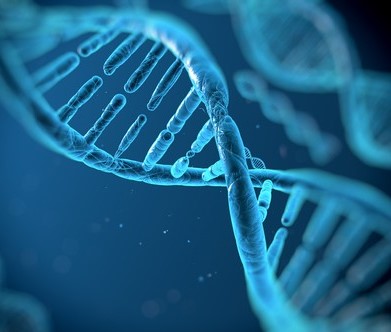 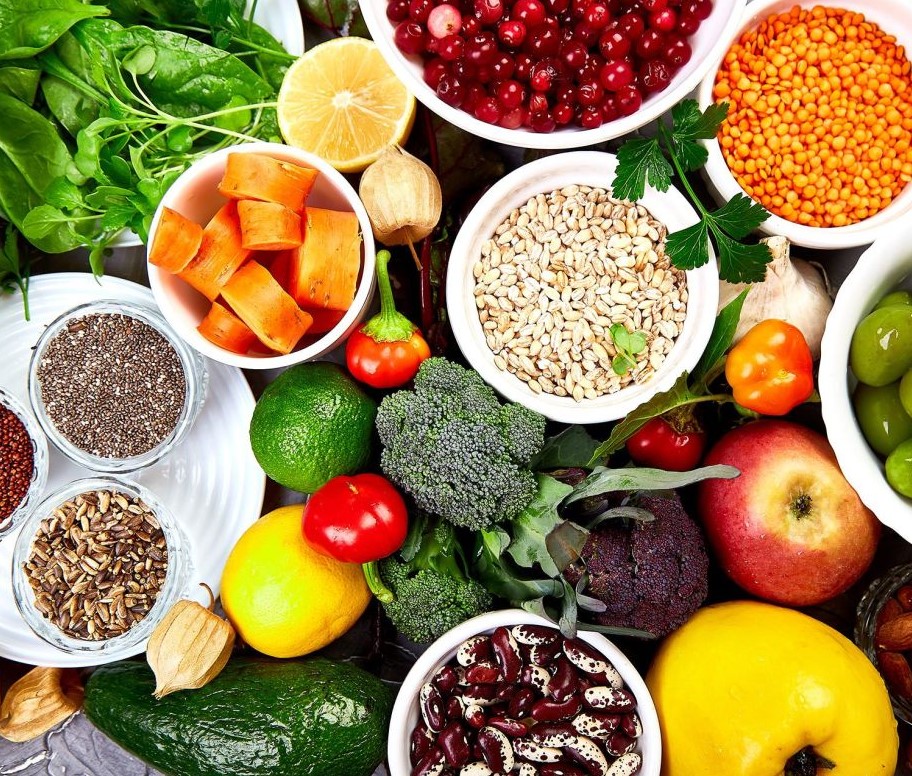 Bianca Lana Volpe - Nº USP: 11791543
Naiara  Cristina Rodrigues - N° USP:11670350
Marcos Aguilar - Nº USP: 11322500
Leandro Bianchoni Manoel - Nº USP: 11791539
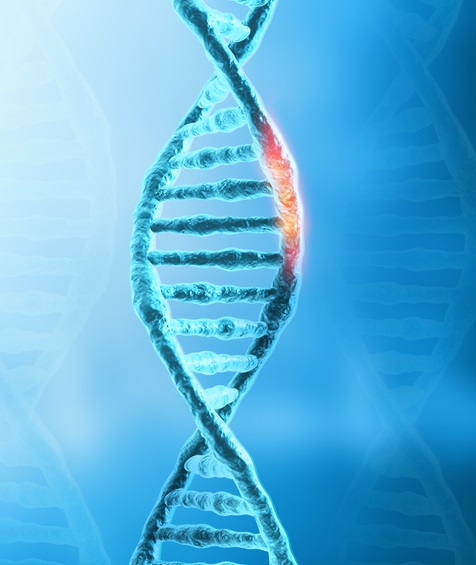 Câncer: representa uma soma de interações complexas
• O câncer é uma doença multifatorial genética. 

• Relação entre dieta e alterações moleculares

• Nutrigenética: efeitos da nutrição no nível do gene, focando na maneira como certas variantes podem influenciar e serem influenciadas pela interação com nutrientes

• Nutrigenômica: efeitos dos nutrientes no genoma, nos padrões de transcriptoma, e suas consequências no proteoma e no metaboloma
Bianca Lana Volpe - Nº USP: 11791543
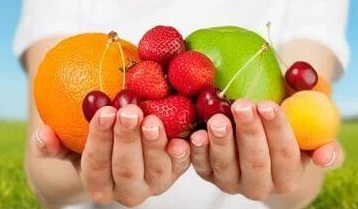 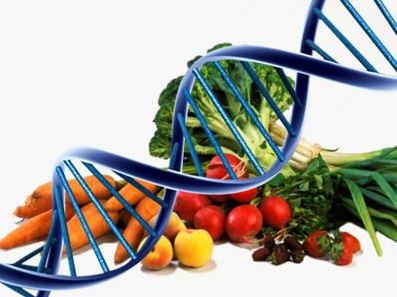 Genética  x  Alimentação
• O câncer pode ser causado por alterações irreversíveis ou reversíveis (epigenéticas)
	- Epigenética: mecanismos de controle e regulação da expressão gênica, sem mudar a sequência de DNA. Mudanças a nível molecular (ex: metilação)

• Alguns genes com memória epigenética no início da vida são relacionados com armazenamento e uso de energia
	- Ex: gene que codifica para a Leptina

• Nutrigenética e Nutrigenômica focam em como os nutrientes podem ativar mecanismos inibidores do câncer

• Cada genoma é individual, e por isso as dietas devem ser personalizadas.

• A determinação do genoma, transcriptoma, metaboloma, etc, requer diversas tecnologias e análises bioinformáticas feitas por softwares
Bianca Lana Volpe - Nº USP: 11791543
Tecnologias e técnicas atuais utilizadas para o estudo da nutrigenética e nutrigenômica:
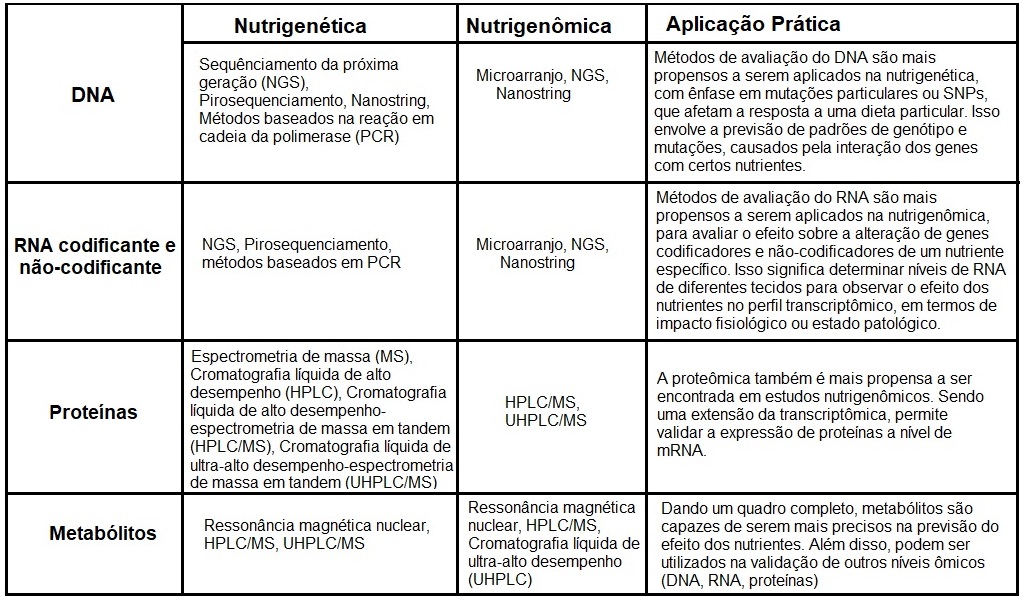 OBS: 

PCR - permite cópias de uma região de interesse

MS - moléculas são convertidas em íons e separadas por um espectrômetro de massa
Bianca Lana Volpe - Nº USP: 11791543
O câncer é uma sinergia de exposição a fatores ambientais, alterações genéticas hereditárias e modificações epigenéticas
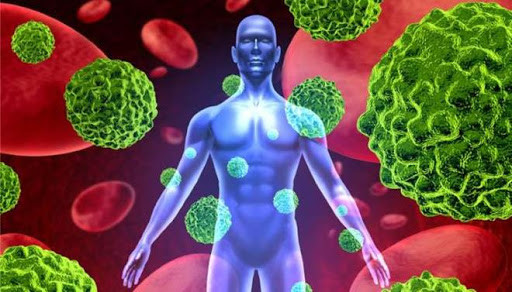 • Cânceres hereditários representam 5-10%

• Efeito quimiopreventivo: aumentar a concentração de um composto funcional ou nutracêuticos. Devem focar nas necessidades específicas

• A nutrigenética e a nutrigenômica vinculam riscos hereditários e expositivos com o genoma e a alimentação

• Alguns nutrientes podem atuar na prevenção do câncer, aumentar a eficácia quimioterápica, e reduzir efeitos colaterais de tratamentos

• Uma dieta inadequada é um grande fator de risco para a progressão de um câncer
Bianca Lana Volpe - Nº USP: 11791543
Lista de nutrientes investigados com potencial  para terem impactos no tratamento de cânceres:
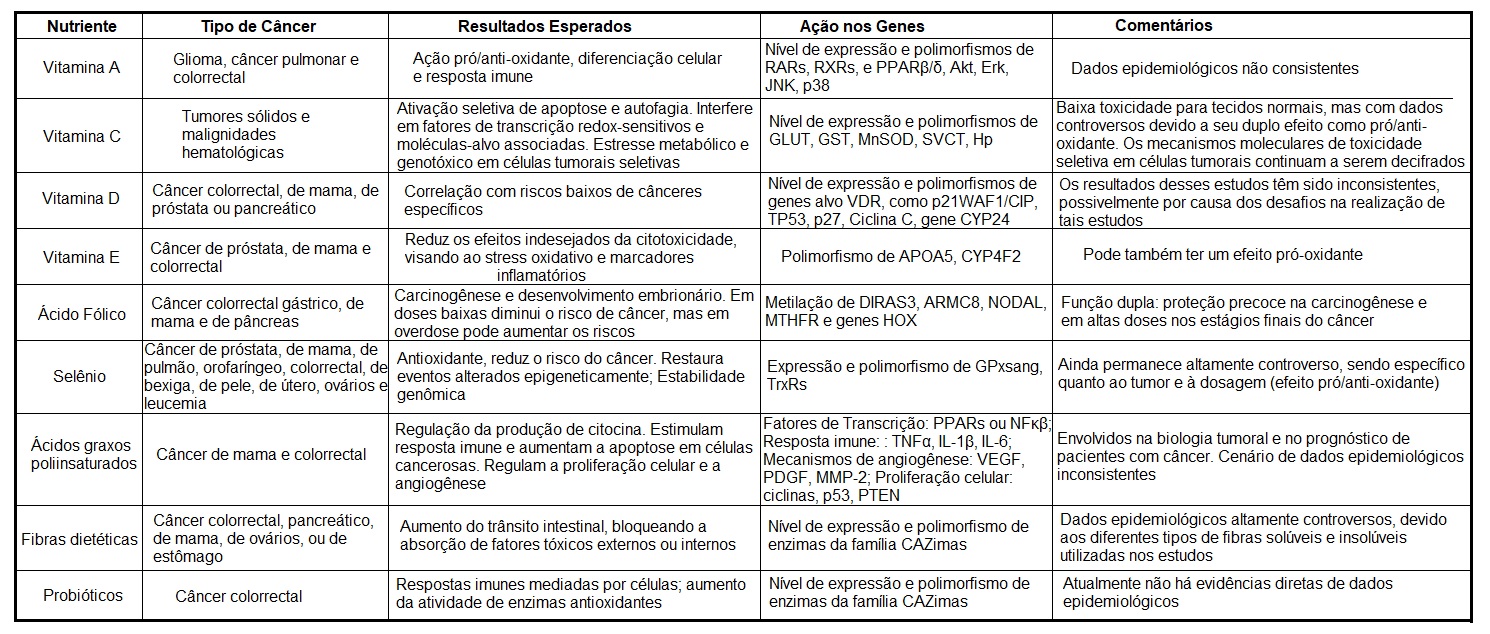 Bianca Lana Volpe - Nº USP: 11791543
Alvos moleculares dos nutrientes e seus intermediários associados às características do câncer:
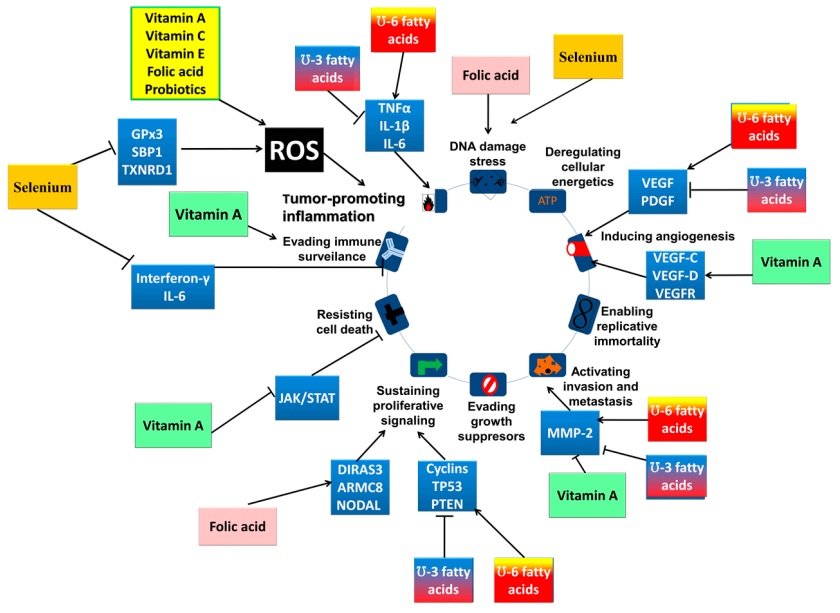 • Impacto dos nutrientes através de sua ação em espécies reativas do oxigênio (ROS)

• O impacto que a nutrição vai ter depende do perfil genético
Bianca Lana Volpe - Nº USP: 11791543
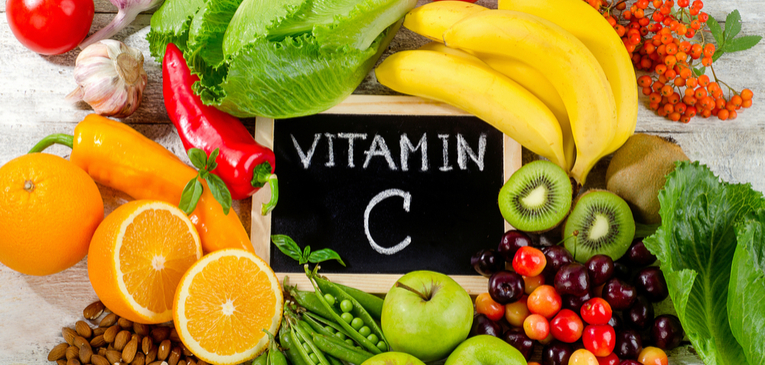 Vitamina C
Frutas , vegetais, suplementos
Ácido ascórbico

Propriedades 

                 ANTIOXIDANTE  E REDUÇÃO DO STRESS OXIDATIVO
                . Inibe a oxidação do DNA
                . Inibe a formação de N- Nitrosamina
                . Modula resposta imune
                . Enzimas antioxidantes: Manganês superóxido dismutase
                                                            Glutationa - S- transferase
                                                         
                . Haptoglobina : proteína ligada à hemoglobina
                                              Genes: HP1 e HP2
                                                           HP2-2 : deficiência de vitamina C

                                                                                                             Naiara Cristina Rodrigues  N° USP 11670350
Vitamina C

P
Propriedades

          ANTICARCINOGÊNICA

          .Vitamina C no plasma de pacientes com CA é reduzida

          . Dose administrada de vitamina C depende do CA
                        Exemplo: dose alta induz apoptose, porém dose baixa promove proliferação celular

          . Tipos de CA : pulmão, mama, laringe, estômago, cabeça, pescoço

          .  Regula proteína Bcl-2 : anti-apoptótica

          .  Reduz efeito tóxico da quimioterapia

                                                                                                                    Naiara Cristina Rodrigues  N° USP 11670350


          .
Vitamina C
Pró oxidante:

pode causar lesão nas células normais

pode causar morte na célula neoplásica :
 . Produção de peróxido de hidrogênio, ânion superóxido induz apoptose, ativa mecanismos de                     necrose celular via ROS; células neoplásicas têm deficiência de enzimas antioxidantes


              Importante


 a vitamina C atua na prevenção e redução de riscos e da mortalidade por câncer  não de forma
            isolada mas sim num contexto de uma dieta saudável associada a outros nutrientes.  
 
                                                                                                            Naiara Cristina Rodrigues  N° USP 11670350
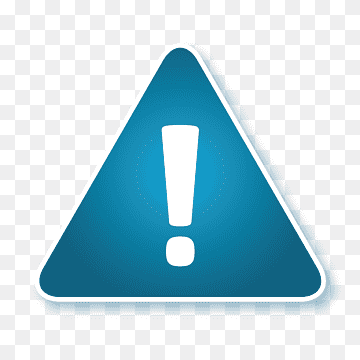 Vitamina A
Vitamina A : derivada de variação de carotenoides encontrados em plantas
                          Retinóides, batacaroteno, licopeno

PROPRIEDADES

Antioxidante:  proteção contra stress oxidativo e lesão do DNA
                          modula crescimento celular e regula metilação  



Bioqúimica e Imunológica:    . ajuda no tratamento e prevenção de CA  
                                                   . modula crescimento celular e regula metilação 
                                         . redução de indução química de CA oral via  ROS 
                                         . quimioproteção ( mucosite oral)
    
                                                                                      Naiara Cristina Rodrigues  N° USP 11670350


 

                                                                                        



                                                                            Naiara Cristina Rodrigues  N° USP 11670350
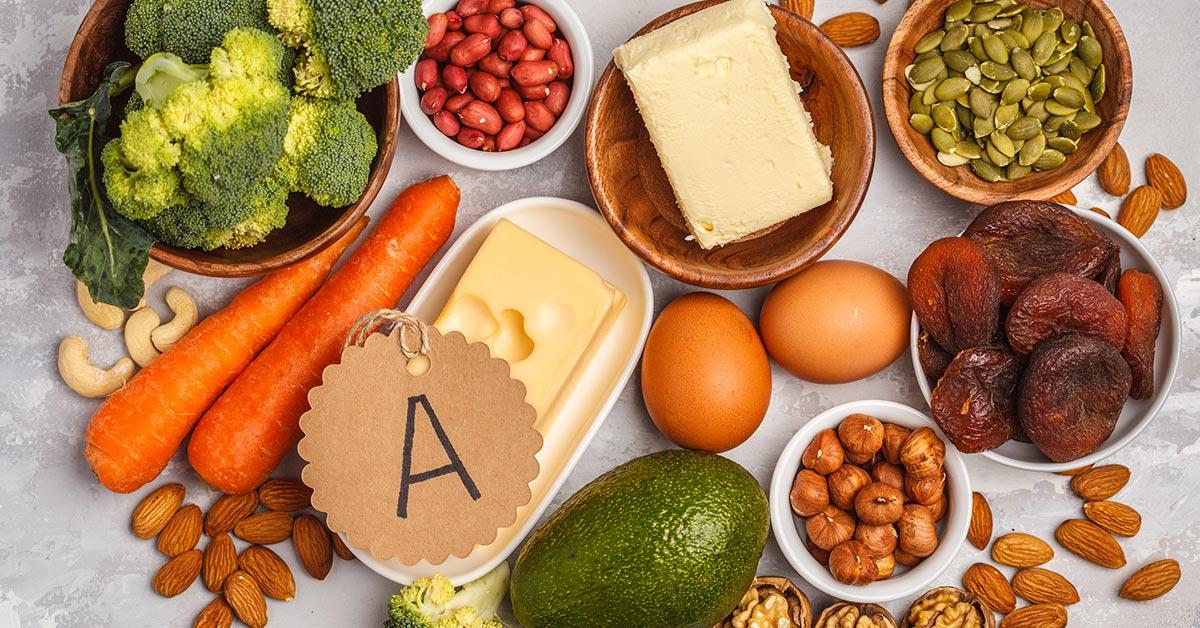 Vitamina A
Regulação genética : 
   
  → Via Ácido all trans retinóico (ATRA)

RAR : metilação →  marcador de célula neoplásica
           hipermetilação → indutor CA
           hipometilação  --->    terapia anti câncer;

RXR e HDAC : ativação/inibição -->  atividade antitumoral

PPAR : inibição de genes envolvidos na gênesis tumoral  
      



                                                                                                              Naiara Cristina Rodrigues  N° USP 11670350
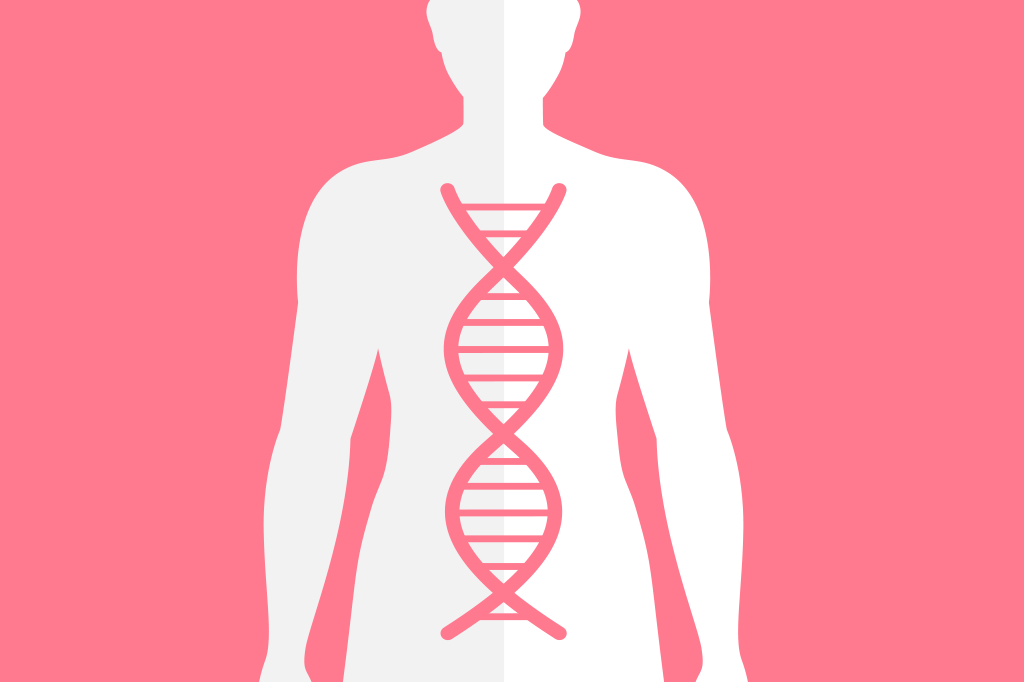 Vitamina A
Importante :   quantidade de vitamina A depende do estado do indivíduo 
                                 
                               .  Aumento ou redução carcinogênese depende da dose e tipo de CA

                               . Considerar interações com outros metabólitos 
                         
                               .  Presença de stress oxidativo , betacaroteno pode ser oncogênico
                                              
                               .  Excesso de vitamina A pode ser teratogênico

                                                                                                             


                                                                                             Naiara Cristina Rodrigues  N° USP 11670350
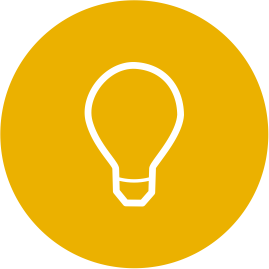 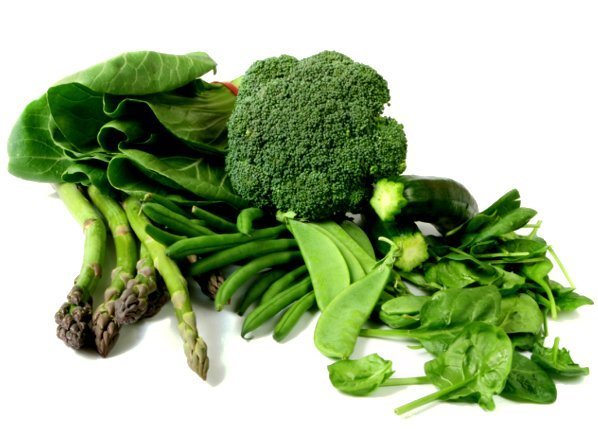 Ácido Fólico
Folato →   presente nos alimentos

                                         Pró ou Anticarciogênico ?



-incorpora uracil na hélice do DNA → mutação                                   - Processamento DNA,RNA, proteínas,                                                                                                                      
                                                                                                                        síntese e manutenção do DNA    
-Metilação DIRAS3, ARMC8, NODAL→ carcinogênesis                        - Atividade anti tumoral                

-MTHFR : polimorfismo→ aumento homocisteína                                -prevenção de CA
                                              hipometilação DNA                                       - prevenção defeito no tubo neural
                                              risco de tumor maligno                                - redução de efeitos da quimioterapia                       
                                              malformação do tubo neural

                                                                                                                Naiara Cristina Rodrigues  N° USP 11670350
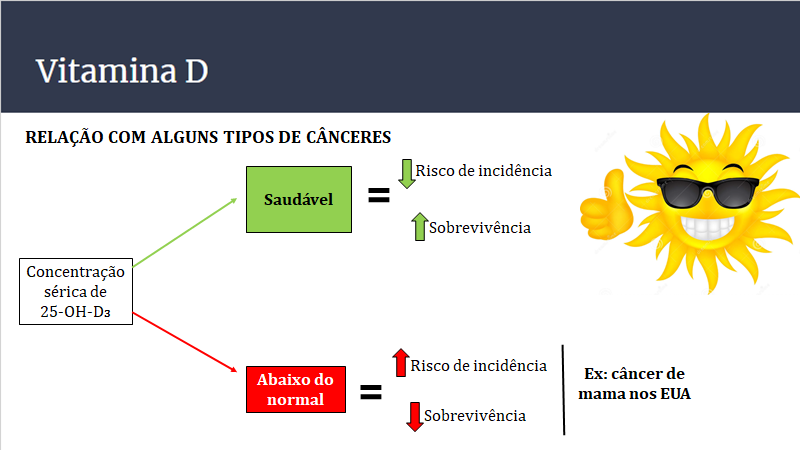 Marcos Vinícius Aguilar
Nº USP 11322500
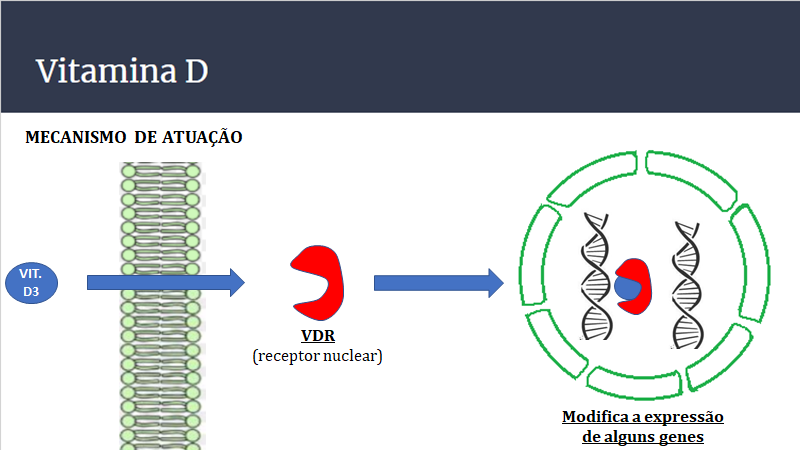 Marcos Vinícius Aguilar
Nº USP 11322500
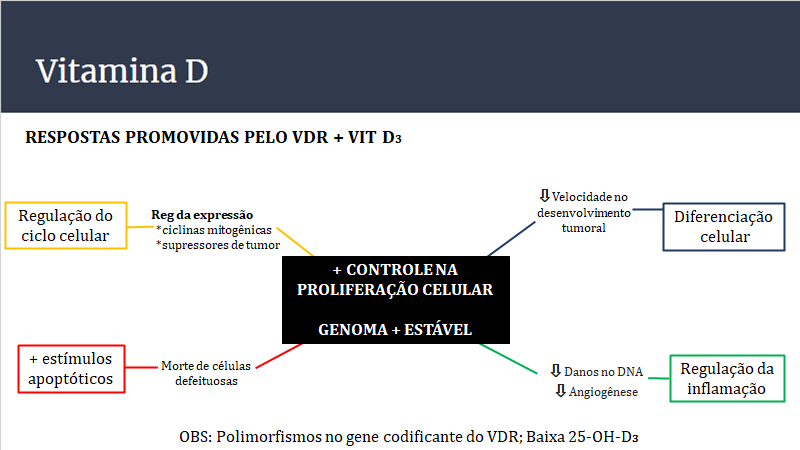 Marcos Vinícius Aguilar
Nº USP 11322500
Marcos Vinícius Aguilar
Nº USP 11322500
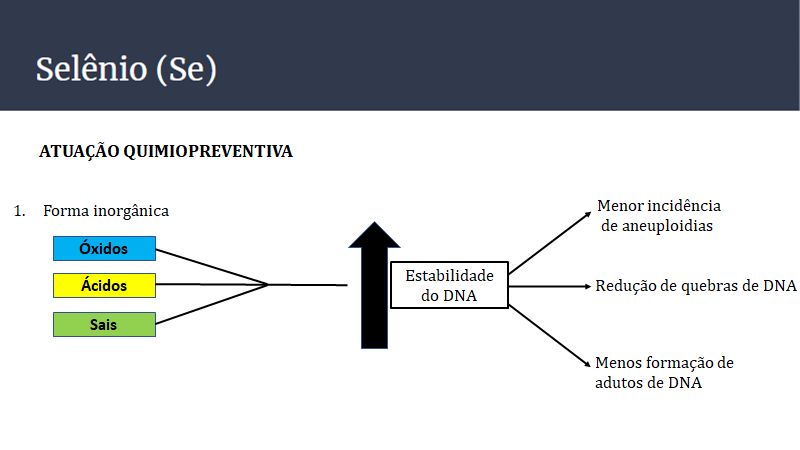 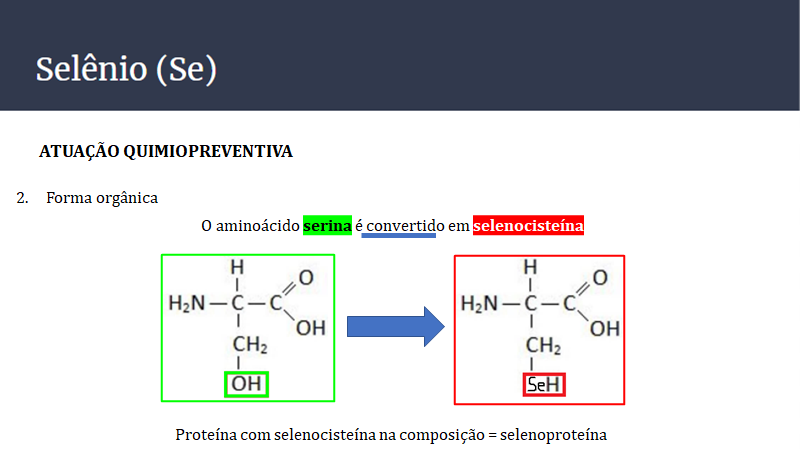 Marcos Vinícius Aguilar
Nº USP 11322500
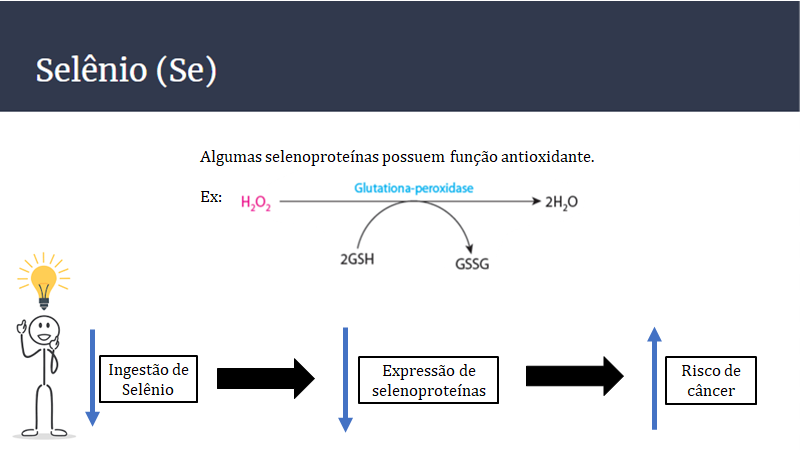 Marcos Vinícius Aguilar
Nº USP 11322500
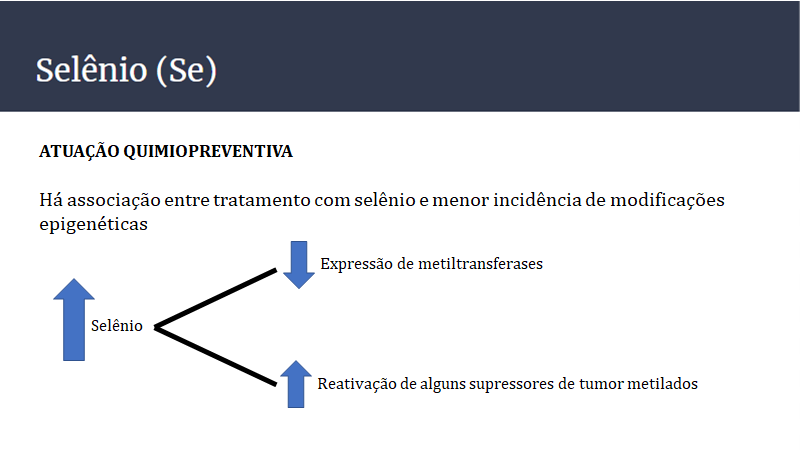 Marcos Vinícius Aguilar
Nº USP 11322500
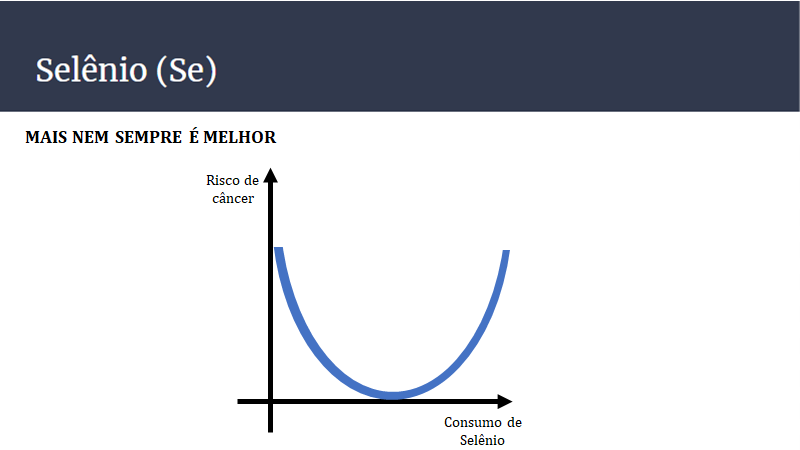 Marcos Vinícius Aguilar
Nº USP 11322500
Marcos Vinícius Aguilar
Nº USP 11322500
Marcos Vinícius Aguilar
Nº USP 11322500
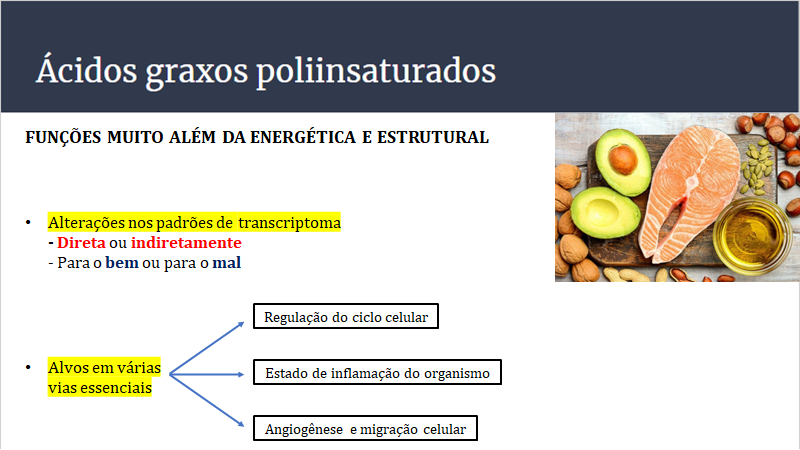 Marcos Vinícius Aguilar
Nº USP 11322500
Ácidos graxos poliinsaturados
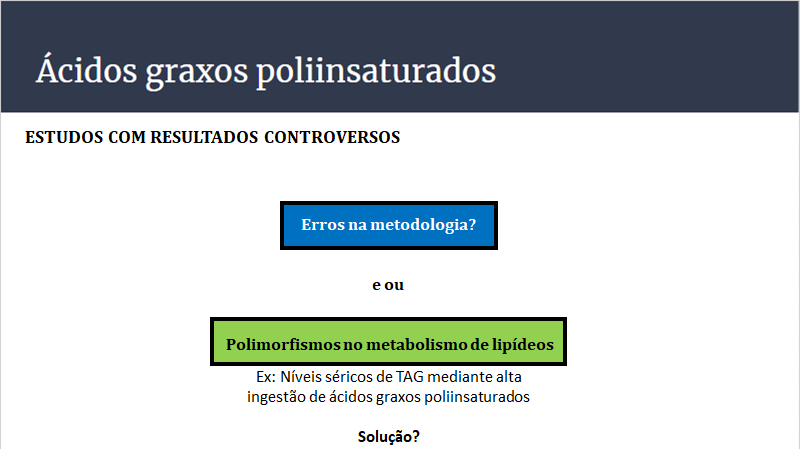 Marcos Vinícius Aguilar
Nº USP 11322500
Microbiota
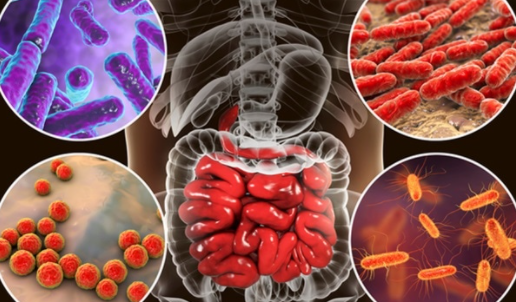 Leandro Bianchoni Manoel Nº USP: 11791539
Probióticos e Prebióticos
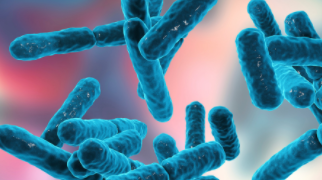 Probiótico  
Microrganismos vivos ingeridos para beneficiar a saúde.
Prebiótico
Substratos específicos para microrganismos hospedeiros.
           
        - Fibras Dietéticas: carboidratos não digeríveis encontrados nos vegetais. (inulina, pectina, celulose…)

→ Solúveis
→ Insolúveis
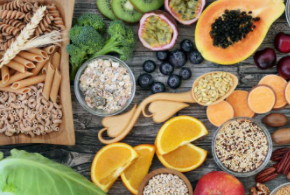 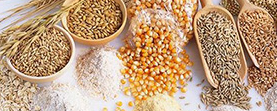 Leandro Bianchoni Manoel Nº USP: 11791539
Microbiota e o Câncer
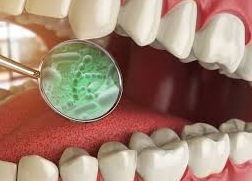 Estudo dos microrganismos da cavidade oral
→ Bactérias e Vírus ligados ao maior risco de câncer
→ Relação com doenças bucais
→ Câncer no trato aero digestivo
→ Possíveis terapias contra agentes carcinogênicos
Helicobacter pylori → Adenocarcinoma gástrico
Epstein-Barr → Linfoma não-Hodgkin,  doença de Hodgkin e carcinoma nasofaríngeo
Papiloma Vírus → Câncer cervical
Leandro Bianchoni Manoel Nº USP: 11791539
Microbiota e o Câncer
Mecanismos:
Permanência do parasita, levando a inflamação crônica.
→ Pode levar a angiogênese

Oncogenes ativos e/ou inibição dos genes supressores de tumor.
→ Reprodução viral
→ Metilação

 Indução de imunossupressão.
Leandro Bianchoni Manoel Nº USP: 11791539
Microbiota e o Câncer
Mecanismos:
Permanência do parasita, levando a inflamação crônica.
→ Pode levar a angiogênese

Oncogenes ativos e/ou inibição dos genes supressores de tumor.
→ Reprodução viral
→ Metilação

 Indução de imunossupressão.
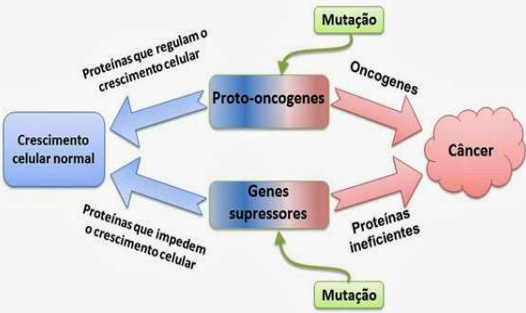 Leandro Bianchoni Manoel Nº USP: 11791539
Microbiota e o Câncer
Consumo de Pre e Probióticos lácteos fermentados ou não:
    → Ainda sem evidências concretas de supressão
    → Relação: probióticos e redução do risco, incidência e número de tumores (cólon, fígado e bexiga)
    → Efeito preventivo: melhora no S. Imune, modulação do estresse oxidativo e da inflamação
    → Induzem bactérias saudáveis a superar ou suprimir as bactérias carcinógenas
Leandro Bianchoni Manoel Nº USP: 11791539
Microbiota e Probióticos
Bactérias lácticas: modulação de resposta imune 
       → Regulação de interleucinas  
       → Fatores de necrose tumoral (TNF-alfa)
       → Melhoram vias associadas a citocinas


Terapia probiótica
       → Auxilia a manter o equilíbrio entre as populações saudáveis e patológicas
       → Abordagem para estímulo da saúde por meio do transporte de mediadores inflamatórios
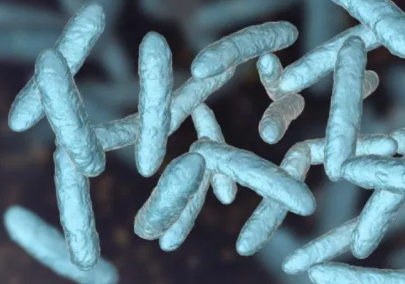 Leandro Bianchoni Manoel Nº USP: 11791539
Microbiota e Prebióticos
Relação com patologias: obesidade e inflamação

 Fibras solúveis e insolúveis podem afetar a absorção intestinal
→ Relação inversa: fibras solúveis e câncer estômago e ovário
→ Relação direta: fibras dietéticas na prevenção do câncer de mama
      -Bloqueio da absorção de estrogênios ou modulando fatores de crescimento
→ Ação protetora: dilui agentes ambientais tóxicos e aumenta o trânsito intestinal
 
Xenobióticos envolvidos com quimioprevenção do câncer
Leandro Bianchoni Manoel Nº USP: 11791539
Conclusão
Potencial prevenção do câncer

Entender os mecanismos dos nutrientes para mensurar a dose ideal de cada um

Otimização da dieta focando nas necessidades metabólicas

Nutrição personalizada e individualizada

Dieta como fator irremovível das interações que determinam a saúde
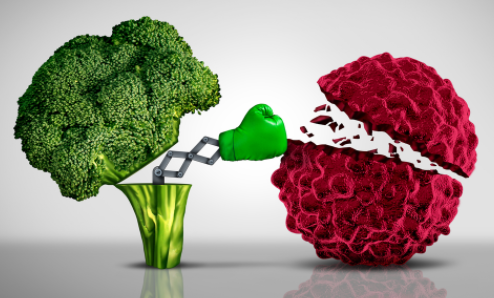 Leandro Bianchoni Manoel Nº USP: 11791539
Referências bibliográficas
Irimie, A. I. et. al. Role of Key Micronutrients from Nutrigenetic and
Nutrigenomic Perspectives in Cancer Prevention. Medicine journal of Multidisciplinary Digital Publishing Institute. May/Jun 2019.

Kuper H, Adami HO, Trichopoulos D. Infections as a major preventable cause of human cancer. J Intern Med. 2000 Sep;248(3):171-83. doi: 10.1046/j.1365-2796.2000.00742.x. PMID: 10971784.

Kumar M., Kumar A., Nagpal R., Mohania D., Behare P., Verma V., Kumar P., Poddar D., Aggarwal P.K., Henry C.J., et al. Cancer-preventing attributes of probiotics: An update. Int. J. Food Sci. Nutr. 2010;61:473–496

Peterlik, M.; Grant,W.B.; Cross, H.S. Calcium, vitamin D and cancer. Anticancer Res. 2009, 29, 3687–3698

Plenary Session 1: Personalized Prevention 
Selenium, genes, and cancer prevention 
Jing Ma, M.D., Ph.D., Harvard Medical School, Boston, MA.
Disponível em <https://www.youtube.com/watch?v=tH4pqgSCcHU>, acessado em 10/10/2020
Obrigado(a)!!